REGLAMENT TROBADES ESCOLES DE RUGBI DE CATALUNYA2016-17
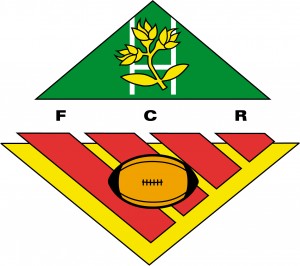 Aquesta proposta de reglament vol uniformitzar els diferents clubs per facilitar les trobades, millorar l’aprenentatge del jugador i augmentar el plaer de la pràctica.
S'aplicarà el text oficial de les Regles del Joc de Rugby, aprovades per LA WORLD RUGBY  amb les modificacions següents:
CATEGORIES:
Es permet pujar de una categoria inferior a la immediatament superior.

Per problemes d'afectius, es permeten fer equips amb jugadors de dues categories que es segueixen.
Durada de 1 PARTIT
Durada de 1 partit si trobada de 3 equips: 2 partits/dia
ESPAI DE JOC 
PER CATEGORIA
MIDES DELS CAMPS
40m x 55m
40m x 55m
Sub 12
MIDES DELS CAMPS
30m x 40m
Sub 10
Sub 8
15m x 25 m
Sub 6
10 m x 15 m
MIDES DELS CAMPS
40m x 55m
30m x 40m
Sub 10
Sub 12
Sub 8
15m x 25 m
Sub 6
10 m x 15 m
Reglament per CATEGORIES
PLACATGE
TOUCHE
MELÉE
REGLES PER CATEGORIA
POSADA EN JOC: CC i CF
Posades en joc després ASSAIG